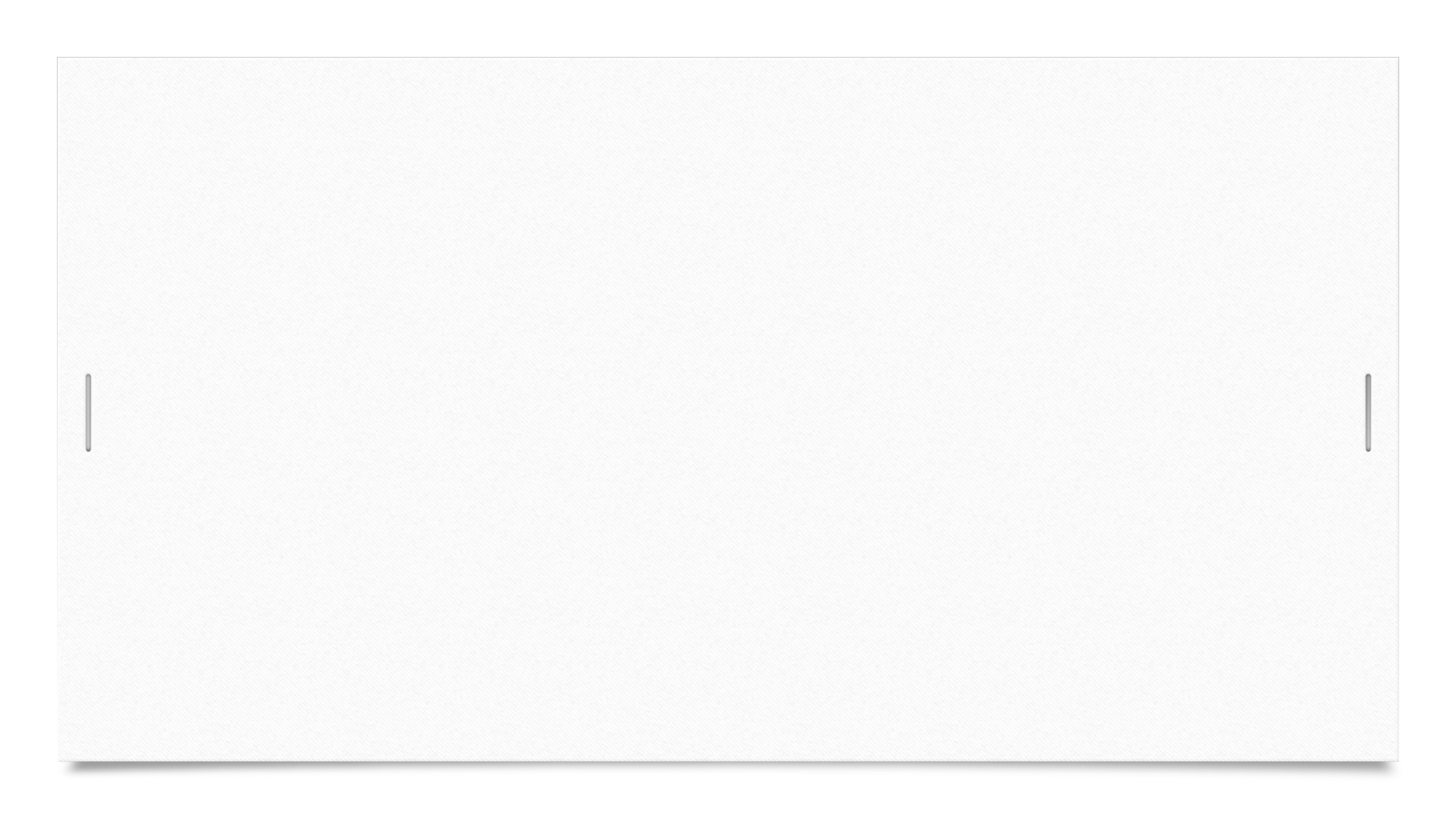 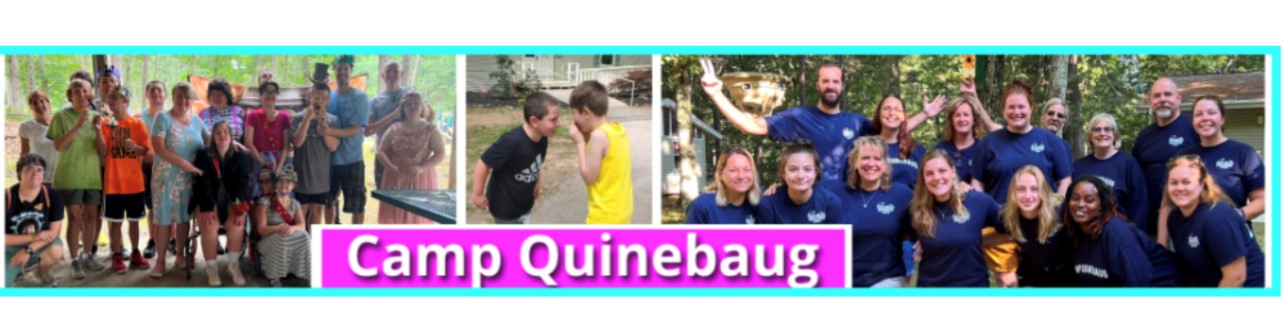 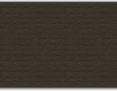 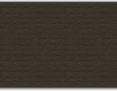 Camp QuinebaugA Camp For All Reasons2022 ~ 2023
Camp Q provides activities that include, but are not limited to the following: swimming, boating, fishing, nature enrichment, arts & crafts, sports, history, science, socializing, and forming meaningful relationships ~ all within a fully handicapped accessible summer camp.
Camp Q is a barrier-free outdoor experience that helps to promote personal growth and foster independence for children and young adults with disabilities.

Our camp provides medical & social supports necessary for campers who might otherwise be excluded from recreational camp settings. Campers are encouraged to try new experiences to gain self-confidence, learn cooperation, appropriate communication, and increase personal independence in a safe and fun environment. Often, many campers form new and long-lasting friendships
Camp is a special place where kids can just be themselves and focus on their “abilities”, not their disabilities. Camp Q provides a sense of freedom in an environment where anything is possible.  Camp is a place of “ yes I can”
Our campers often do not want camp their camp experience to end. They look forward to returning each year; often looking to have a more supporting role to new campers, as they mature. Veteran campers realize the benefits and enjoy teaching new campers about the magic that is Camp Q!
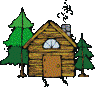 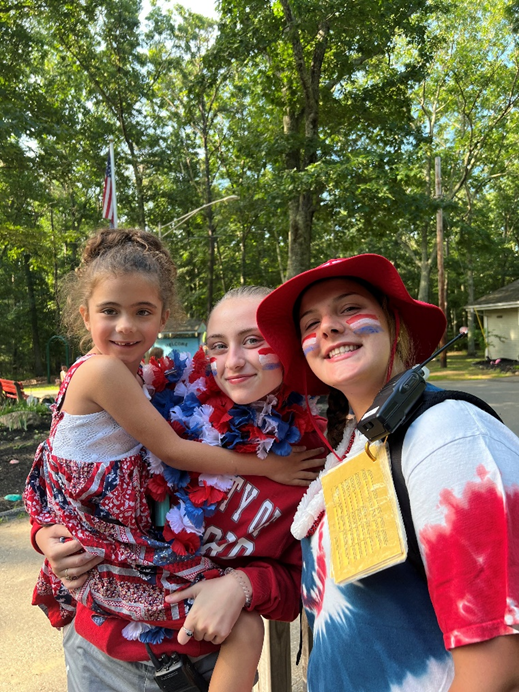 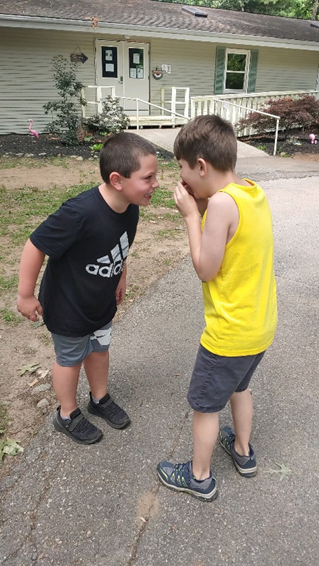 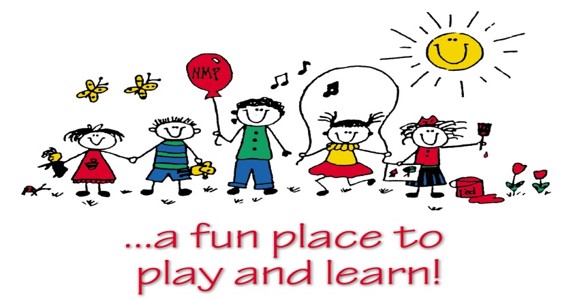 Celebrating Independence Day
New Friends
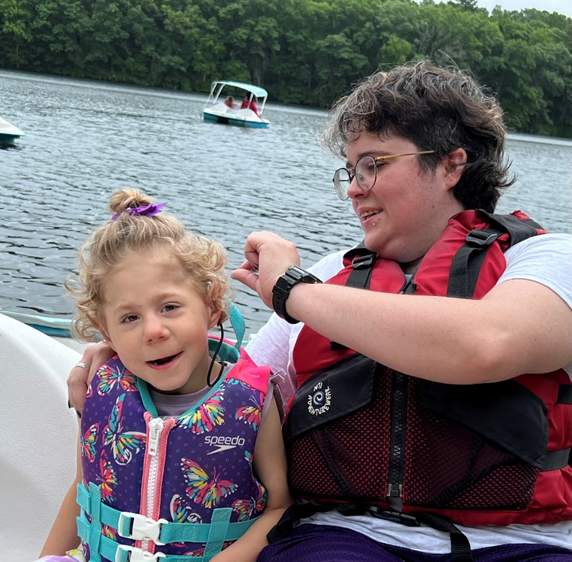 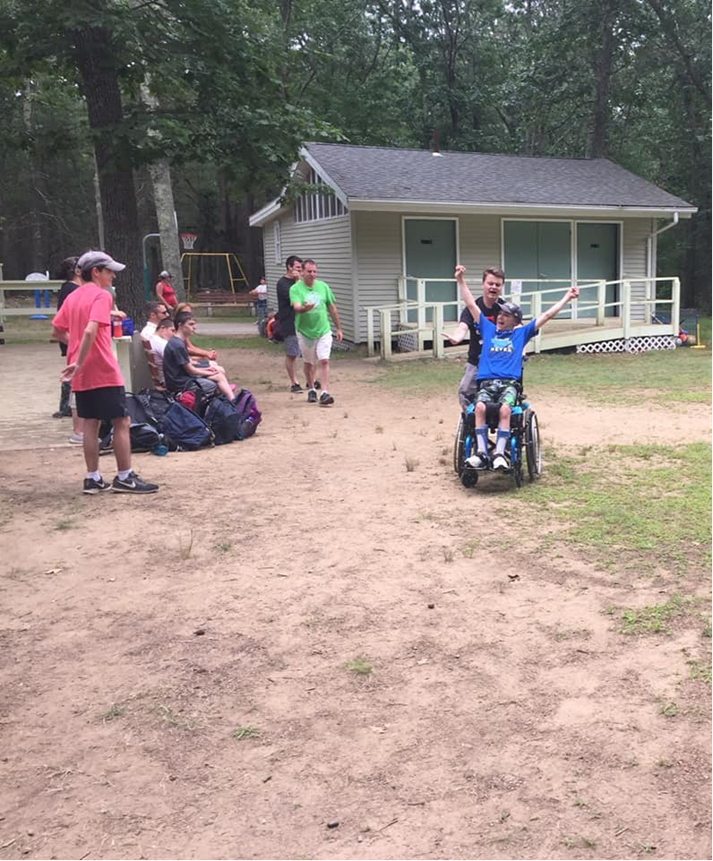 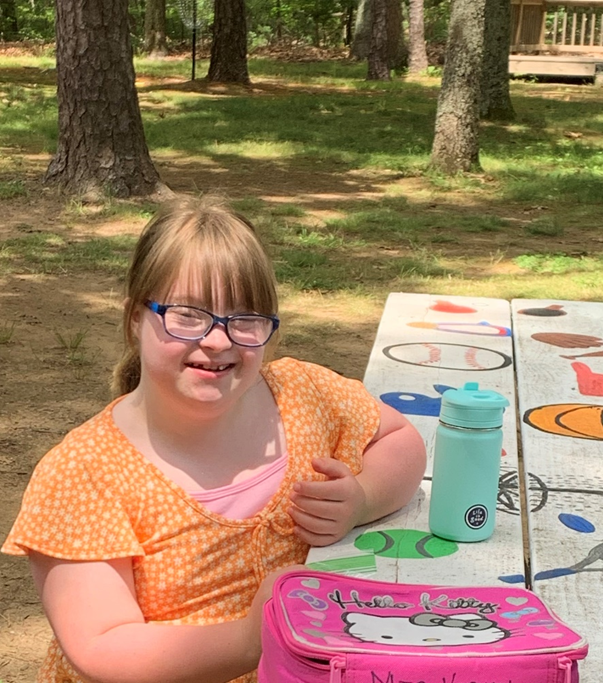 Outdoor Fun!
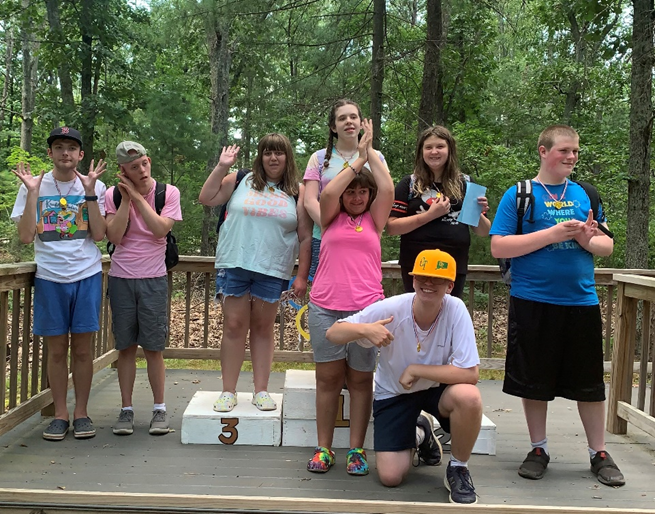 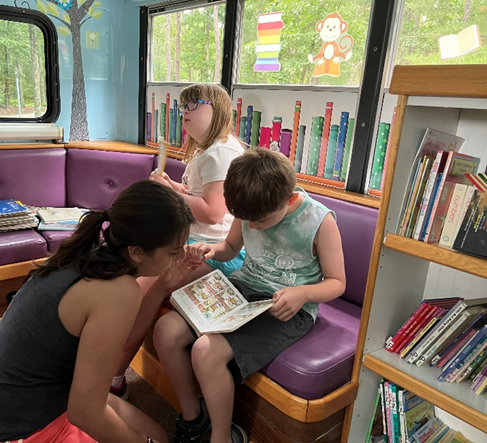 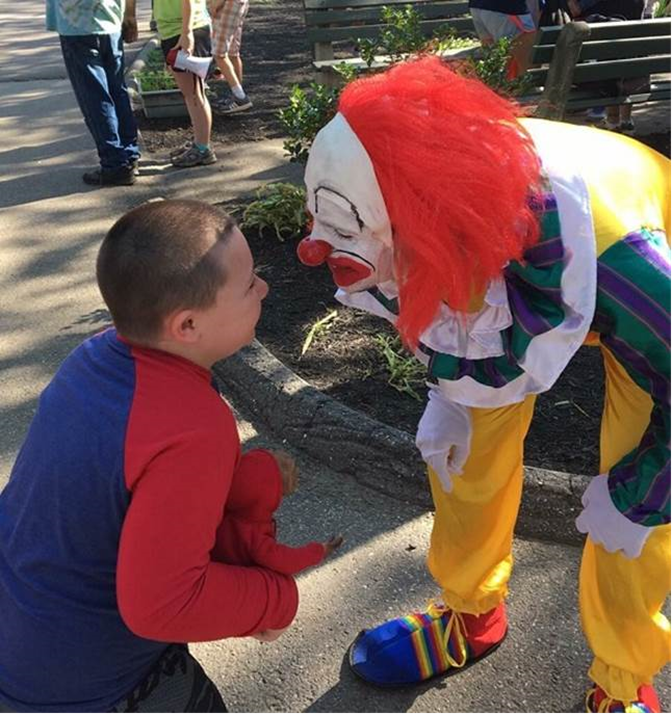 The Discovery Bus
Library on Wheels
Carnival Clowning
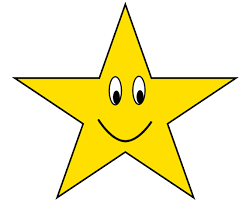 Olympic Medal Ceremony
Fishing, Boating & Swimming
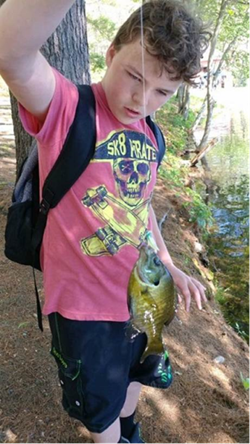 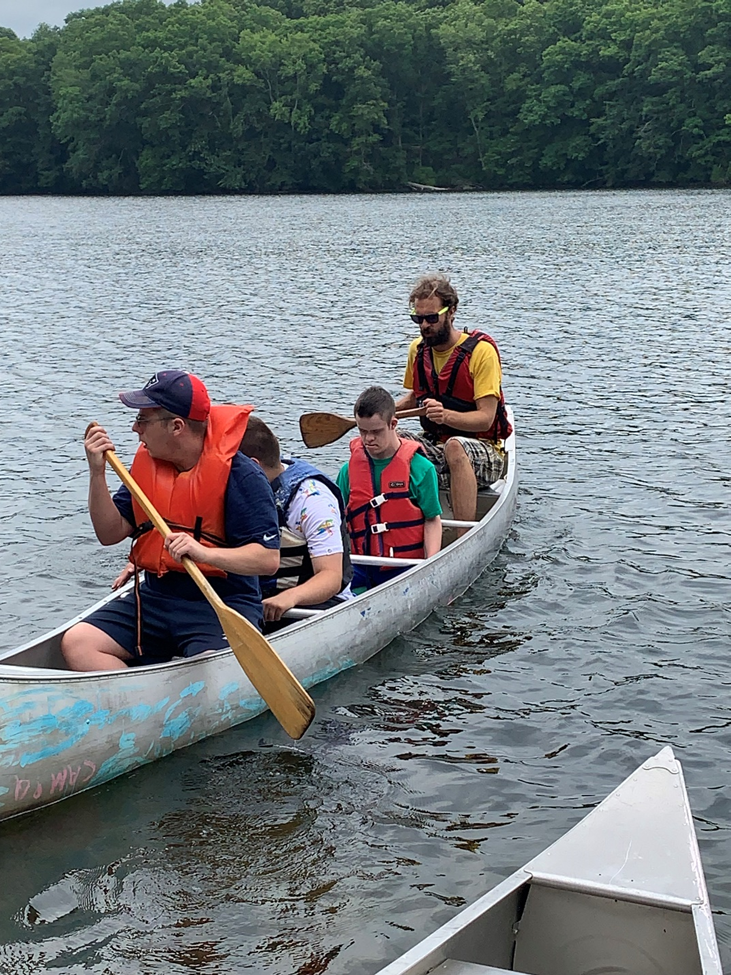 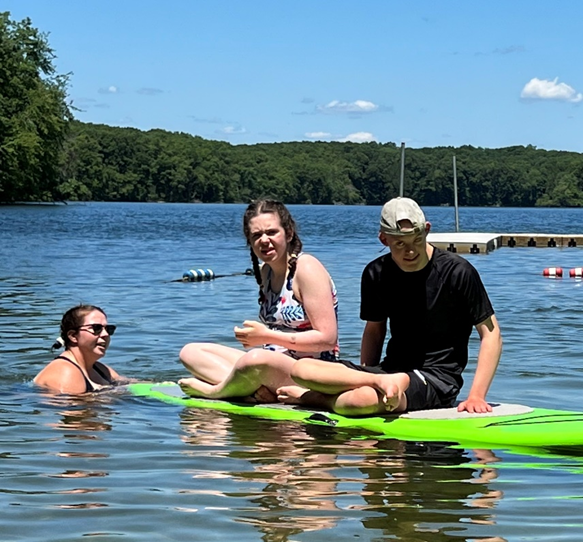 Camp Q Presents ~
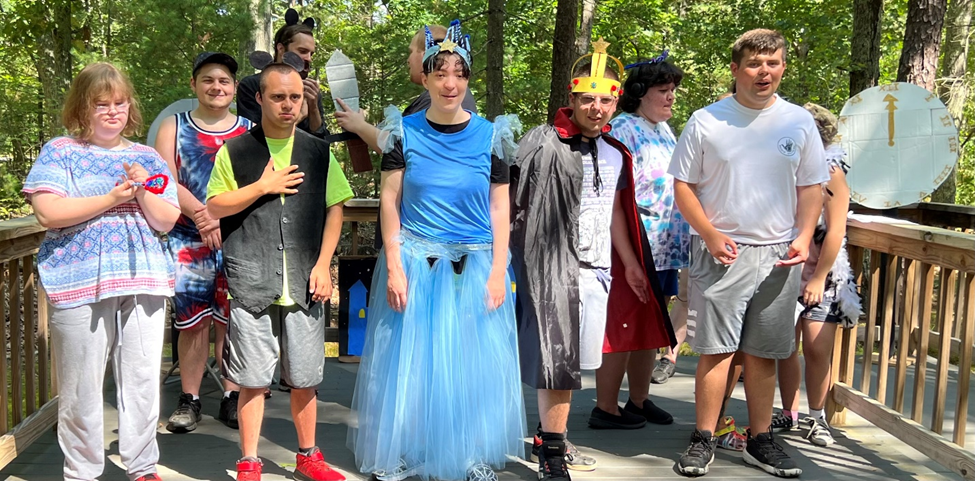 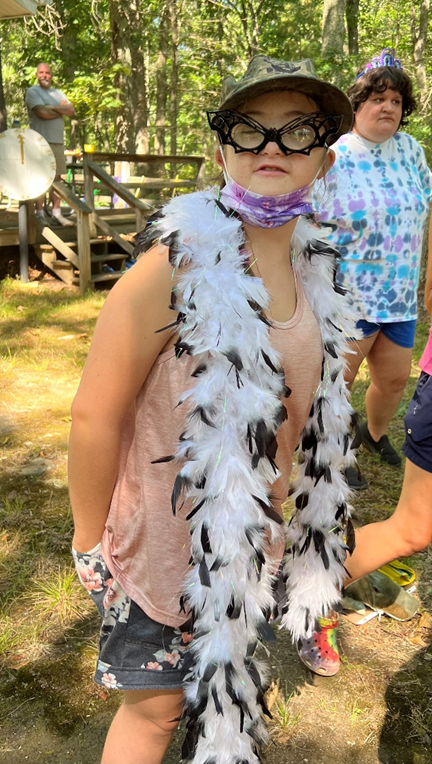 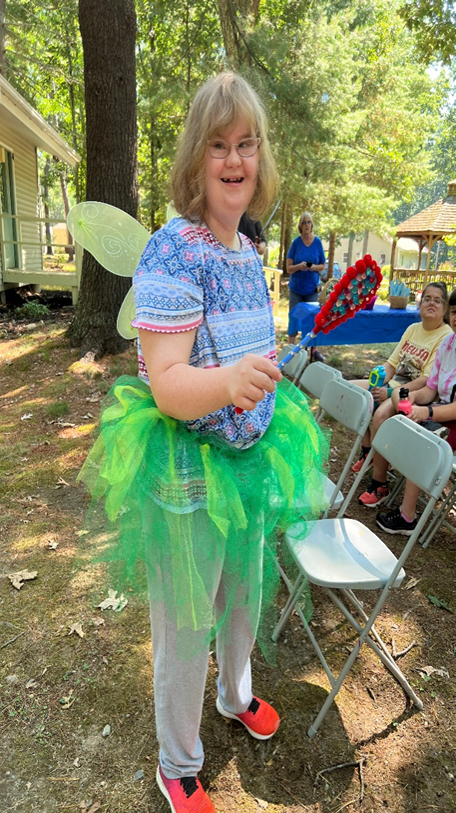 ~ CINDERELLA ~
The Camp Q Prom
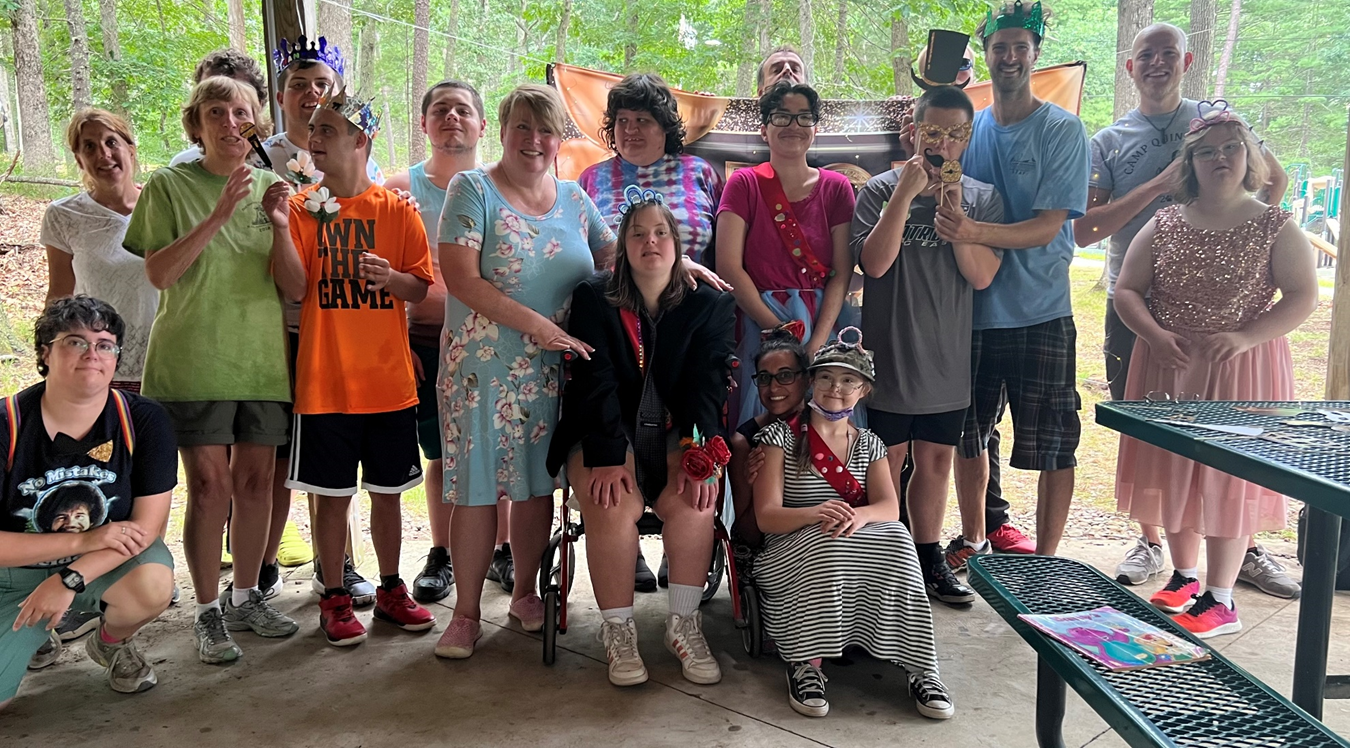 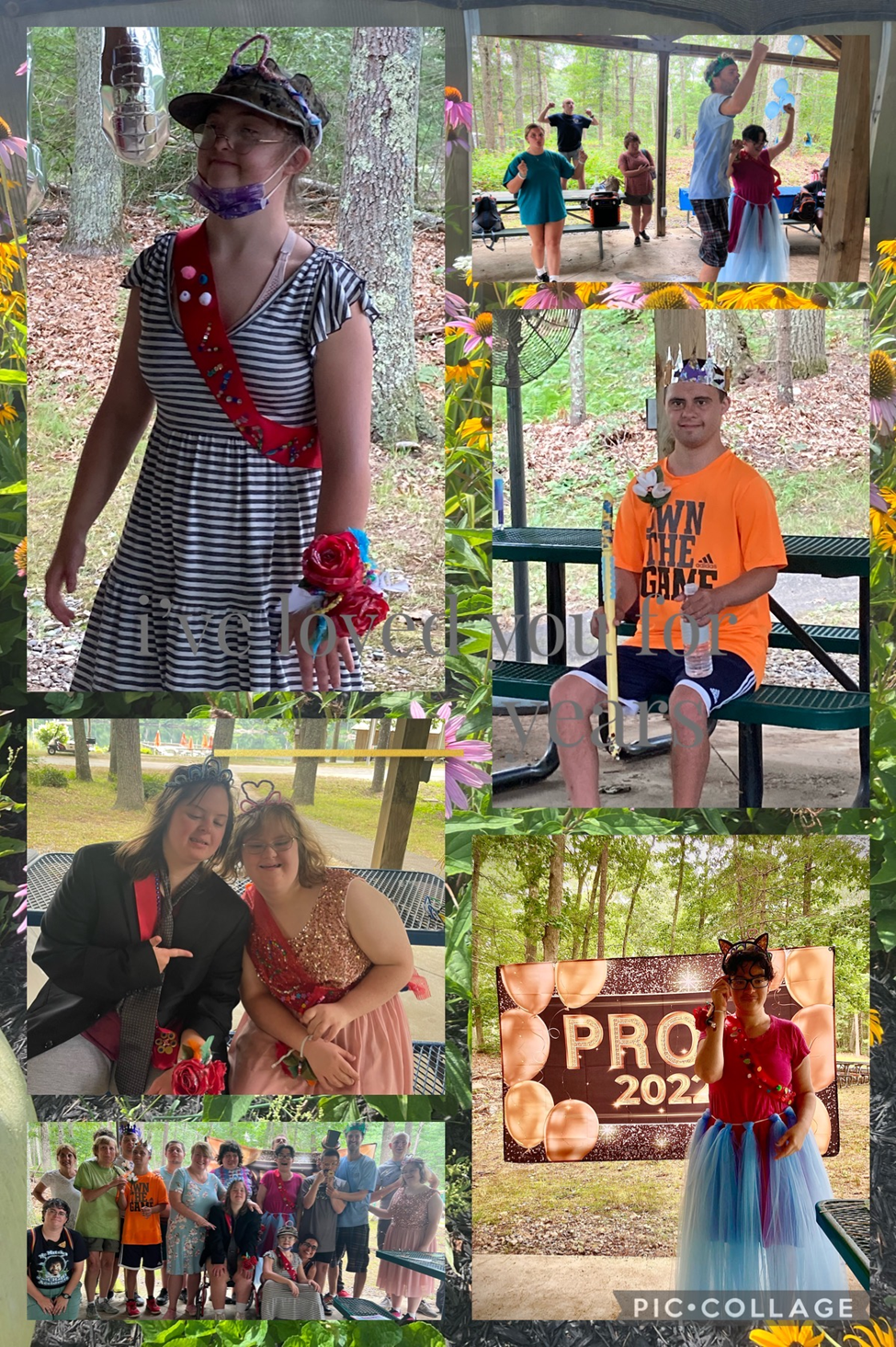 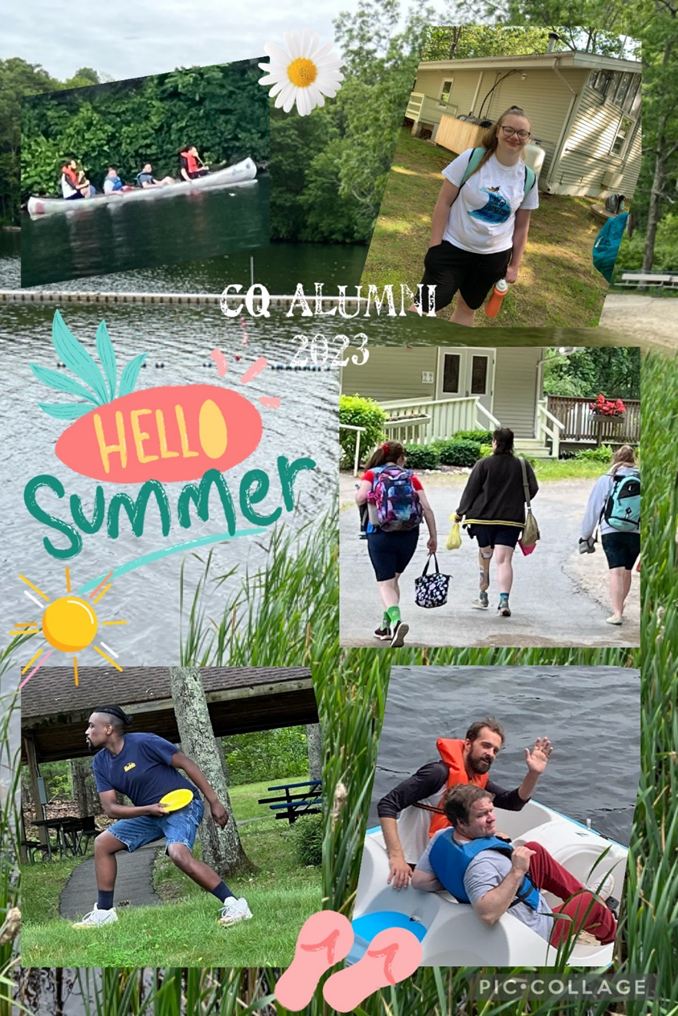